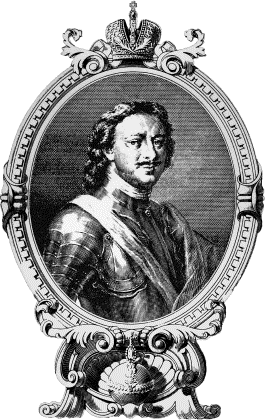 Литературная   встреча «ТВЕРСКИЕ  АВТОРЫ - ШКОЛЬНИКАМ»
Знакомство  учеников и учителей МОУ СОШ №43 
с  членами Тверского отделения Петровской академии наук  и искусств.
        Презентация книги для детей  «Святой ТИХОН, Патриарх Московский и всея России. Рассказ-поучение Владимира Осипова».
                                       Город Тверь, 8 апреля 2015 года
Осипов Владимир Глебович – академик Петровской академии наук  и  искусств, председатель Тверского регионального отделения этой  академии. Преподаватель высшей школы, доцент, кандидат философских наук, более 30 лет проработал в Тверском государственном университете.Учёный, общественный деятель, писатель, краевед, фотограф.
Гайдуков Владимир Николаевич – член-корреспондент Петровской академии наук  и  искусств,  доцент кафедры  государствен-ного  управления Тверского государствен-ного  университета, кандидат философских наук.
Осипов В.Г.  и  Демидов Иван Владимирович – поэт, заместитель председателя литературного объединения «Тверское товарищество писателей»,  учредитель Тверского отделения Международного общественного  объединения «Русское Собрание», директор «Тверьфильмофонда»
Осипов Владимир Глебович – академик Петровской академии наук  и  искусств, председатель Тверского регионального отделения этой  академии. Преподаватель высшей школы, доцент, кандидат философских наук, более 30 лет проработал в Тверском государственном университете.Учёный, общественный деятель, писатель, краевед, фотограф.
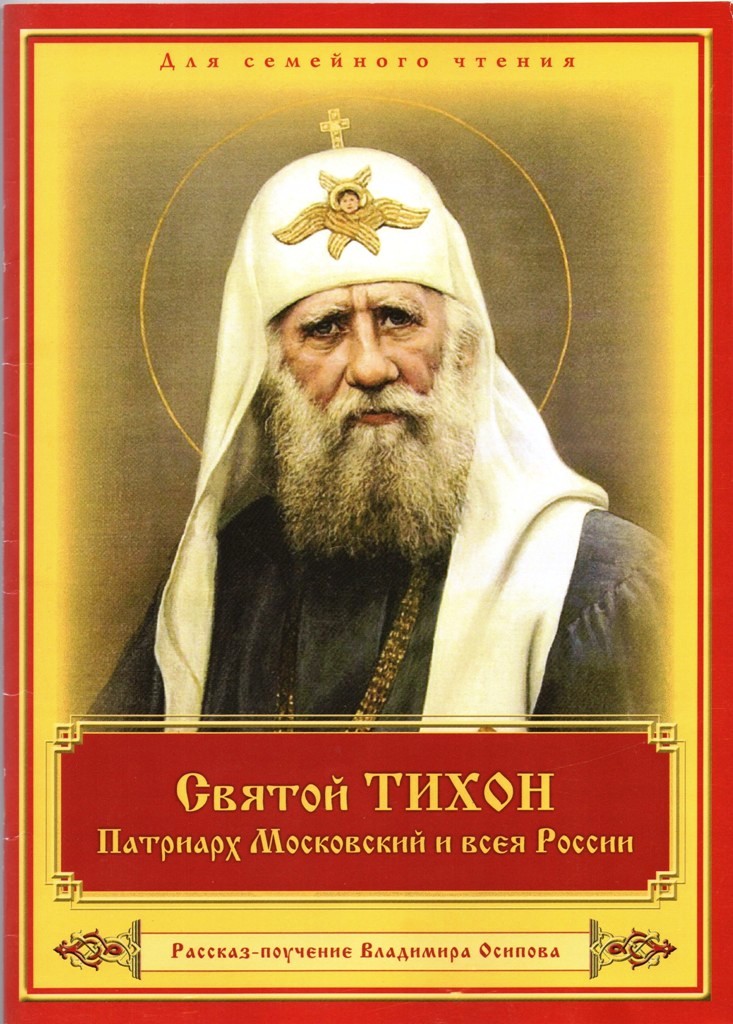 2015 – год  Литературы в России,                           год Патриарха ТИХОНА
19 (31) января исполнилось 150 лет со дня рождения Патриарха Московского и всея России ТИХОНА, 
   в миру Беллавина Василия Ивановича – нашего великого земляка, появившегося на свет в сельце Клин Торопецкого уезда Псковской губернии.

25 марта (7 апреля) – День памяти Патриарха ТИХОНА, 90-летие его блаженной кончины.
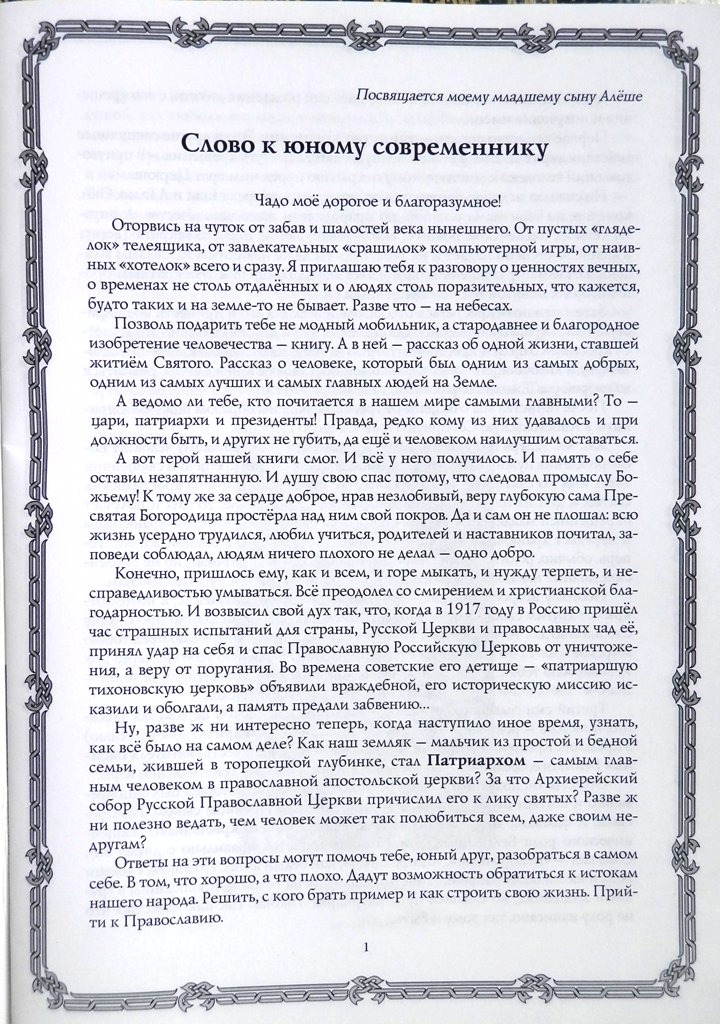 Икона Патриарха ТИХОНА, заказанная Тверским отделением Петровской академии наук  и  искусств и благофондом «Мама» владимирскому иконописцу Михаилу Осипенко-Углицкому, освящённая 29 января 2006 года в Донском монастыре  у  раки Патриарха и переданная городу Торопцу
Молитва  у  раки  со святыми  мощами Патриарха Тихона  в Большом  соборе  Донского  монастыря. Город  Москва, 29  января  2006  года
Икона «Собор святых в Тверской земле просиявших», в центре которой изображение Патриарха ТИХОНА.
Воскресенский кафедральный собор.
 Город Тверь
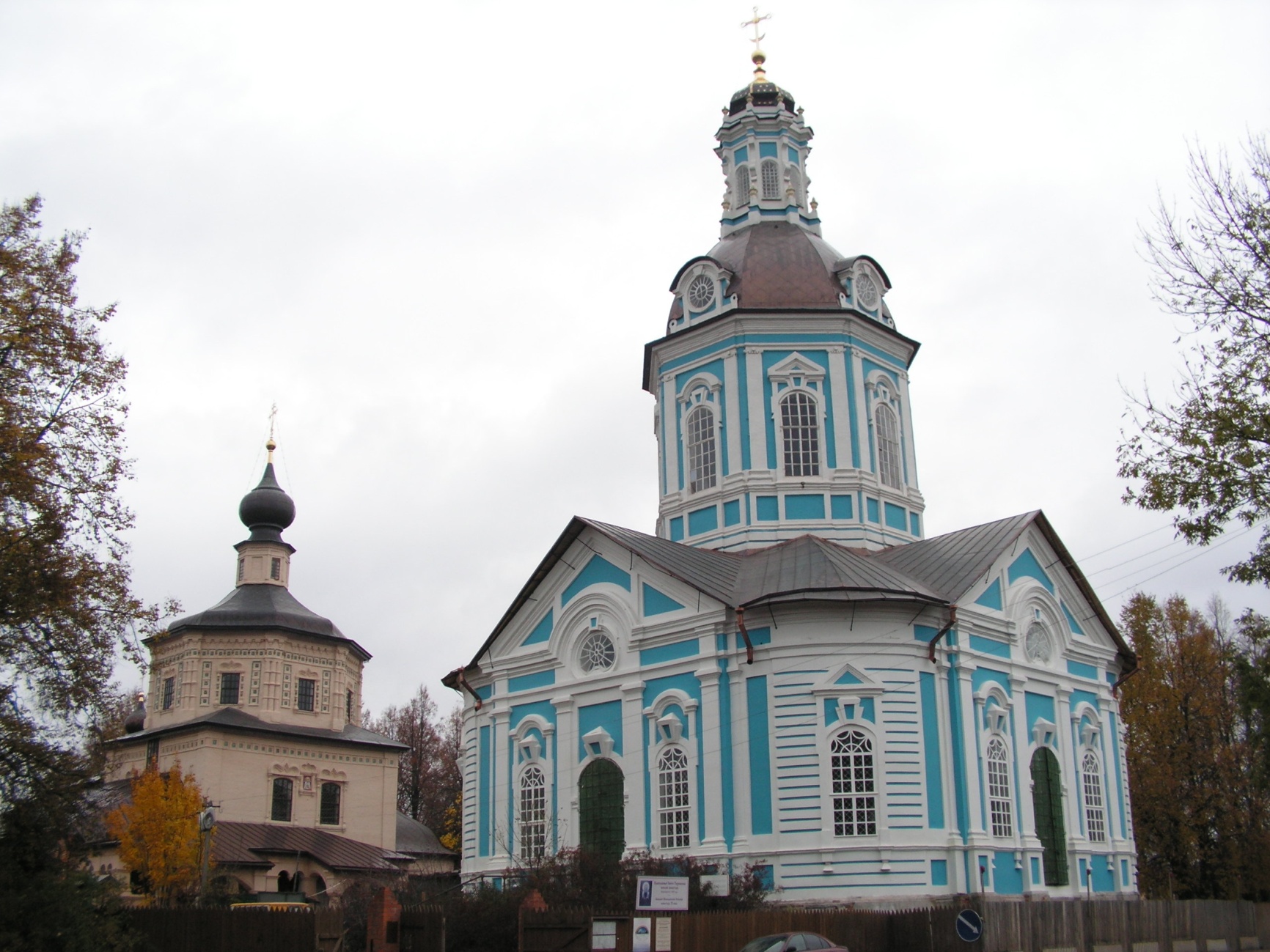 Отреставрированные Никольская и Покровская церкви Свято -Тихоновского женского монастыря.   Город Торопец. 9 октября 2013 г.     Фото Владимира Осипова
Икона святого Патриарха ТИХОНА на полотне маслом в Свято-Тихоновском женском монастыре в городе Торопце Тверской области.
Фото   Владимира Осипова
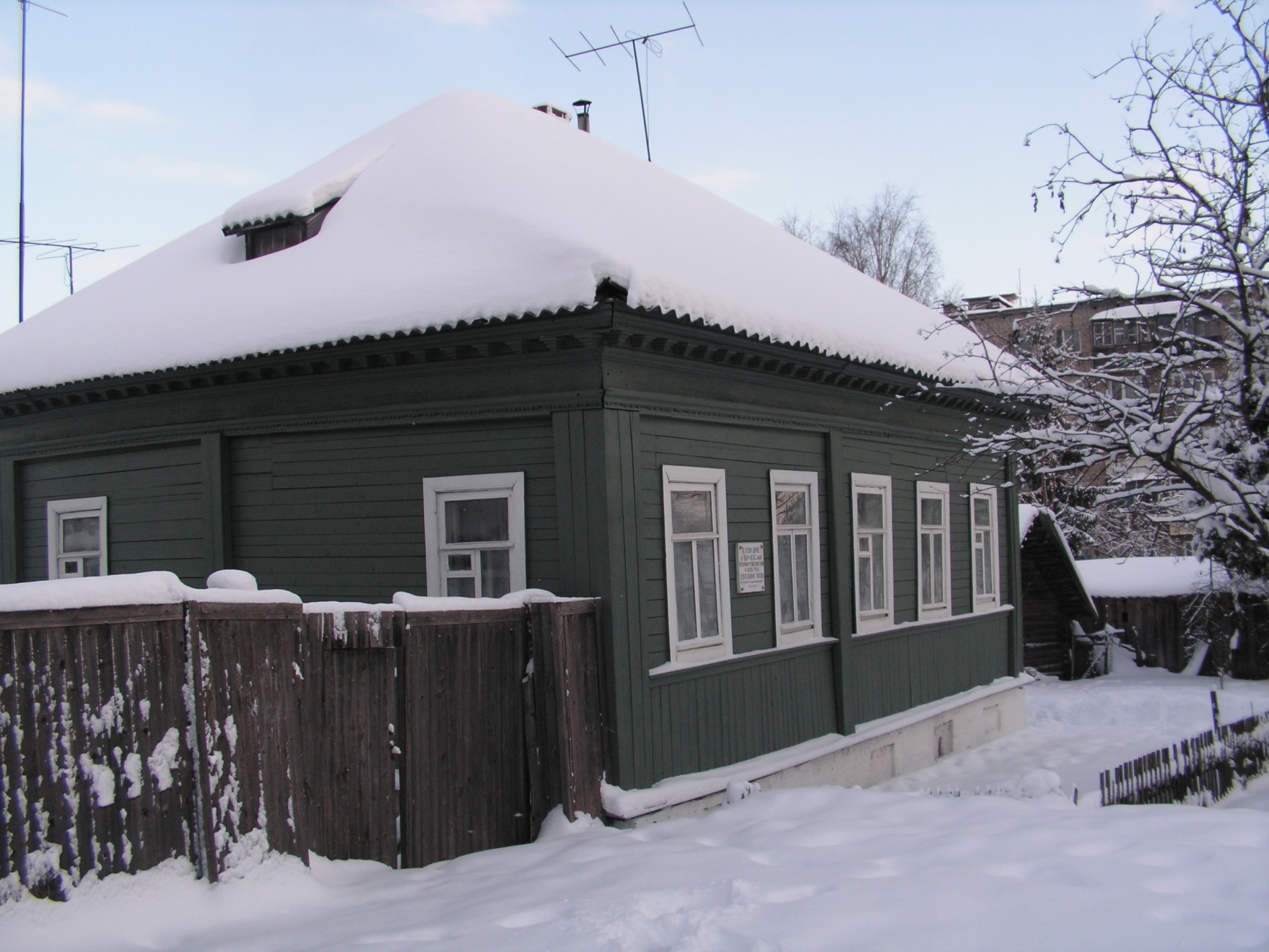 Музей Патриарха Тихона  в городе Торопце в Спасском переулке в доме 11, где  с 1869 по 1878 гг. жил Вася Беллавин с батюшкой, матушкой и тремя братьями. (г. Торопец, 4 февраля 2009 г.).                   Фото Владимира Осипова
Белые лебеди и серые утки на незамерзающей реке Торопе (Центр Торопца, 3 февраля 2010 г.)         Фото Владимира Осипова
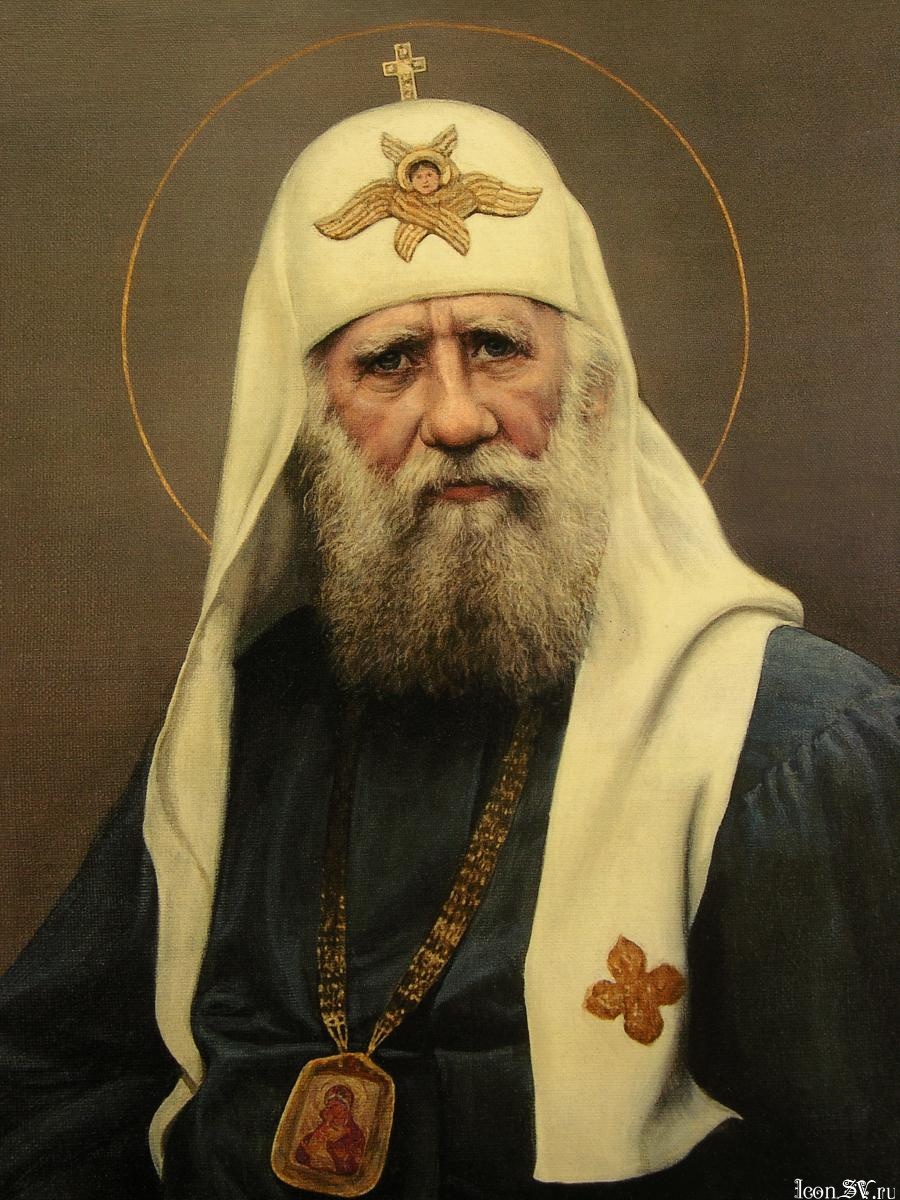 Изюмова Анна, ученица 6 класса «Г» МОУ СОШ № 43
Григорьева Наталья, ученица 11 класса «А» МОУ СОШ № 43
Лесковая Лариса Борисовна, учитель  русского языка  и литературы  и  основ православной культуры в МОУ СОШ № 43
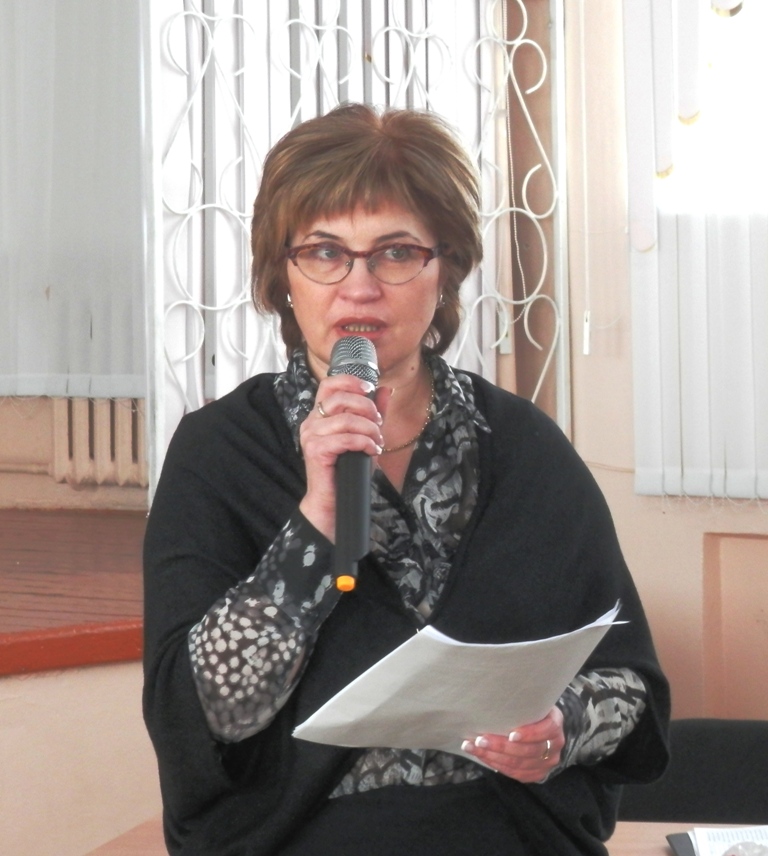 Гайдуков В.Н. – заместитель по науке руководителя Тверского научного центра комплексного изучения человека,  член президиума Тверского отделения Петровской академии наук и искусств
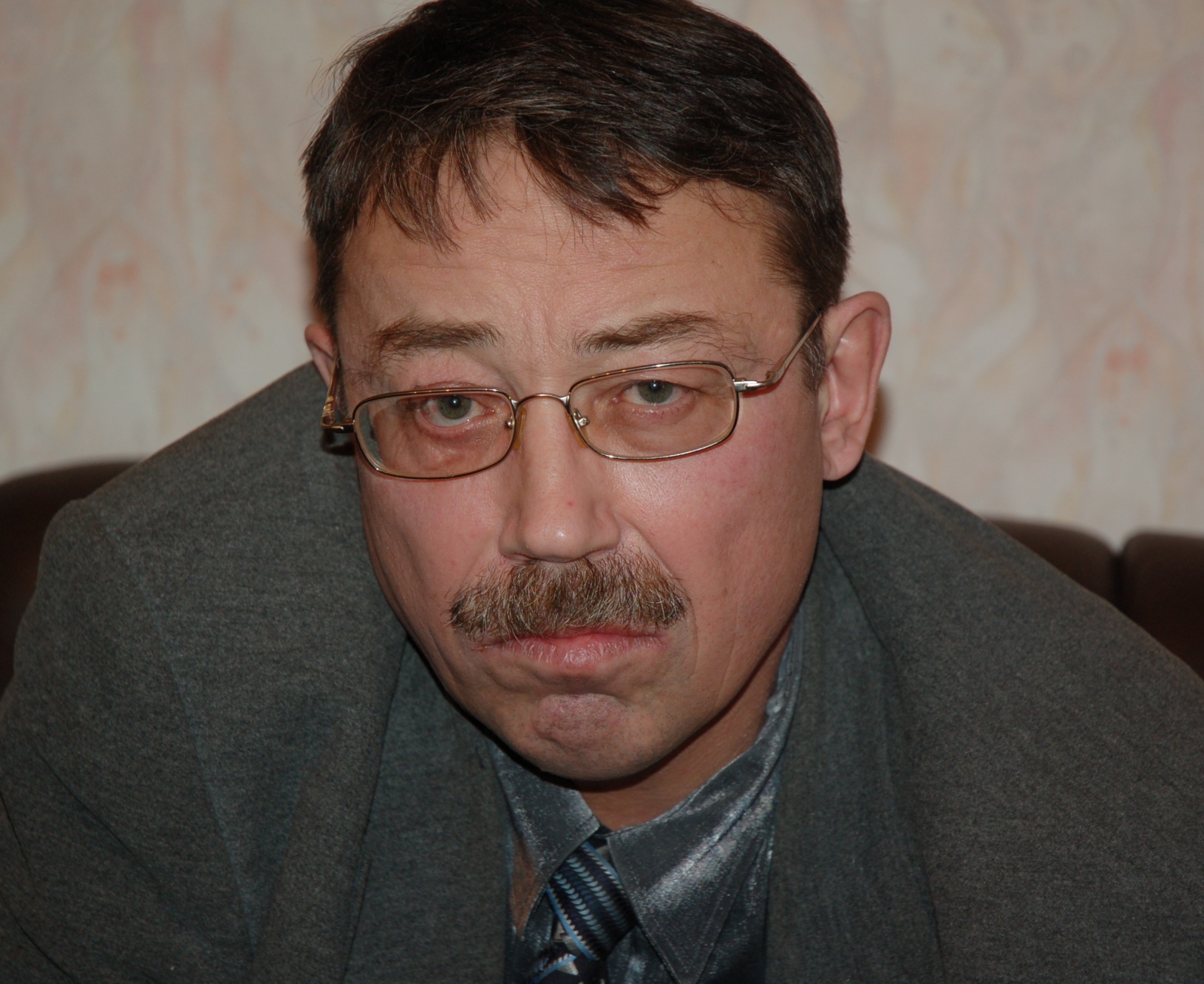 Гайдуков В.Н. : «Программы  и исследования Тверского регионального  отделения Петровской академии наук и искусств»
Человековедение :  проблемы комплексного изучения и гармоничного развития человека (с 1989 года).
 Михаил Ярославич Тверской: личность, эпоха, наследие (с 1996 года).
 Союз науки и православия в стратегическом развитии России третьего тысячелетия  (с 2000 года).
 Патриарх ТИХОН – духовный вождь Русского мира (с 2006 г.)
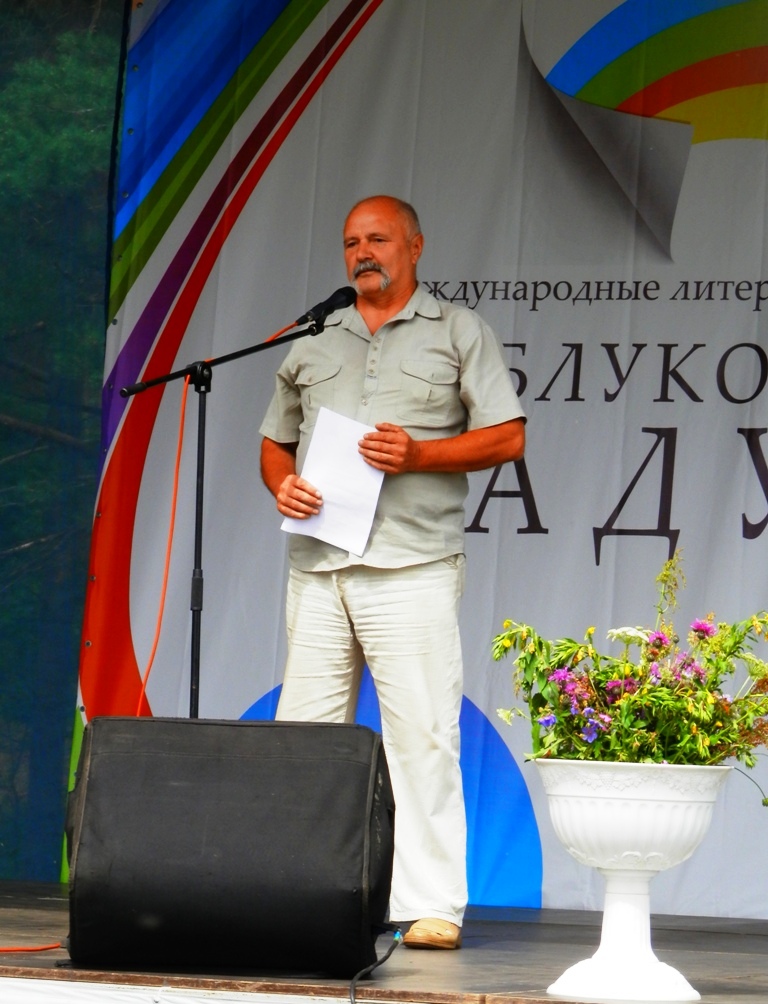 Демидов Иван Владимирович – поэт, заместитель председателя литературного объединения «Тверское товарищество писателей»,  учредитель Тверского отделения Международного общественного  объединения «Русское Собрание», директор «Тверьфильмофонда»
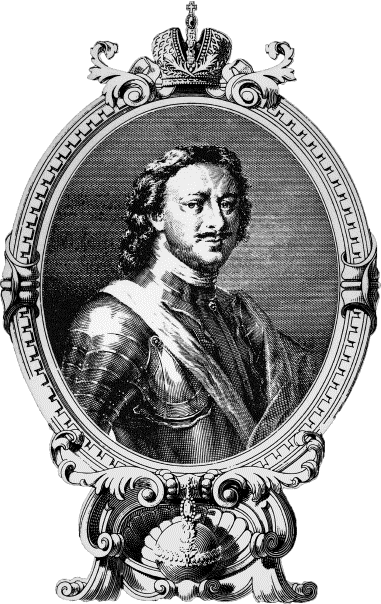 Участие Петровской академии наук и искусств в совместных мероприятиях средней школы № 43 города Твери
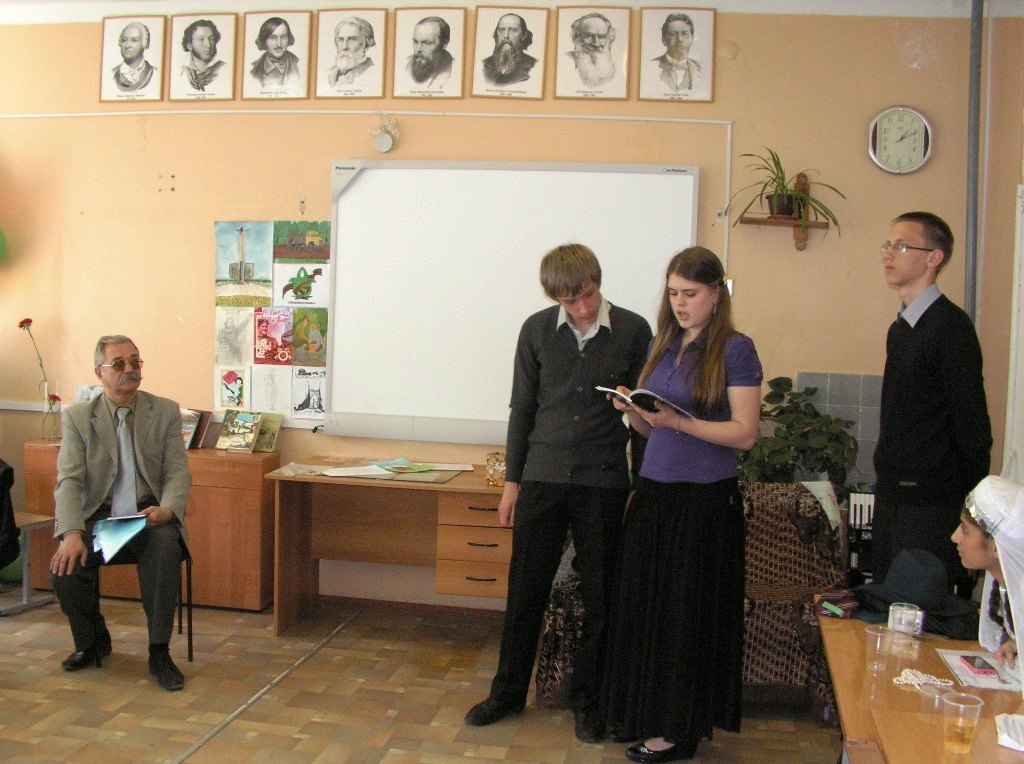 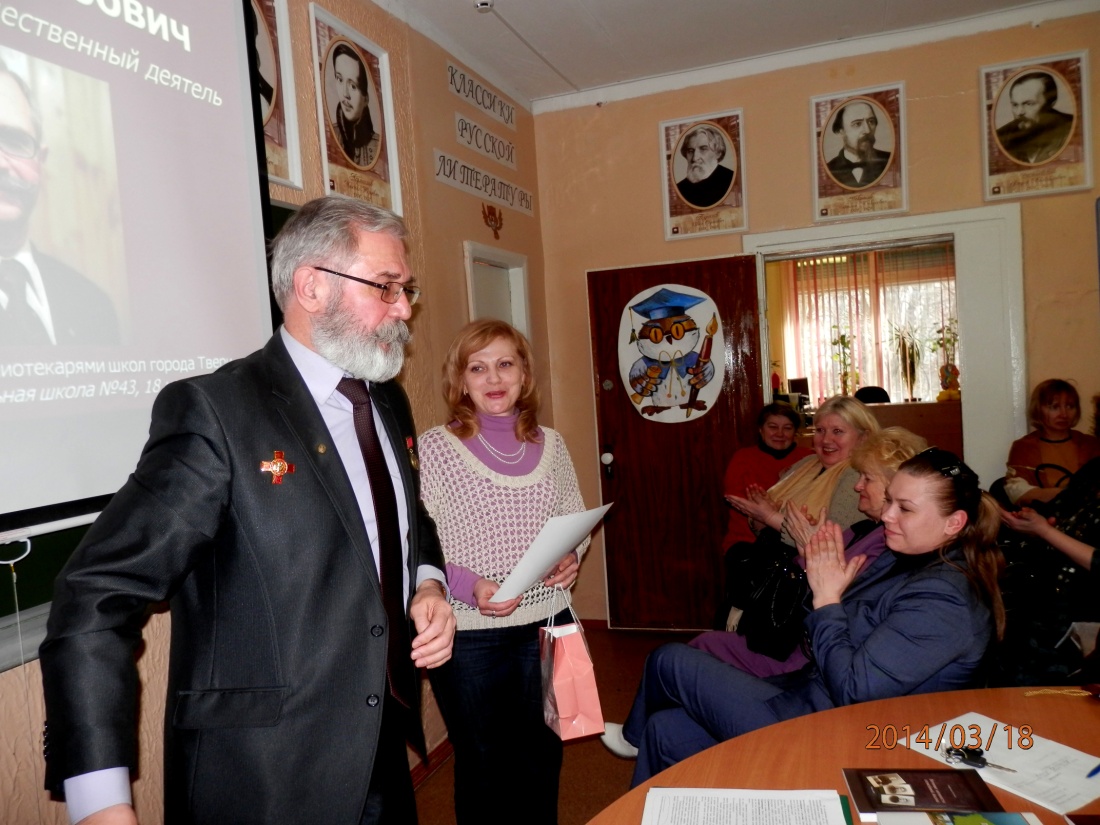 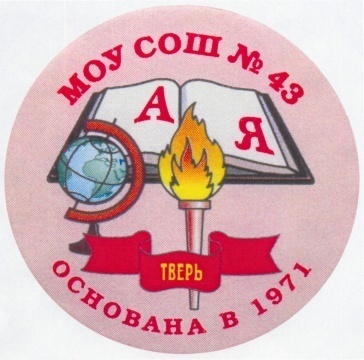 Заседание клуба любителей книги, XVIII литературный праздник в МОУ СОШ № 43  21 мая 2011 года
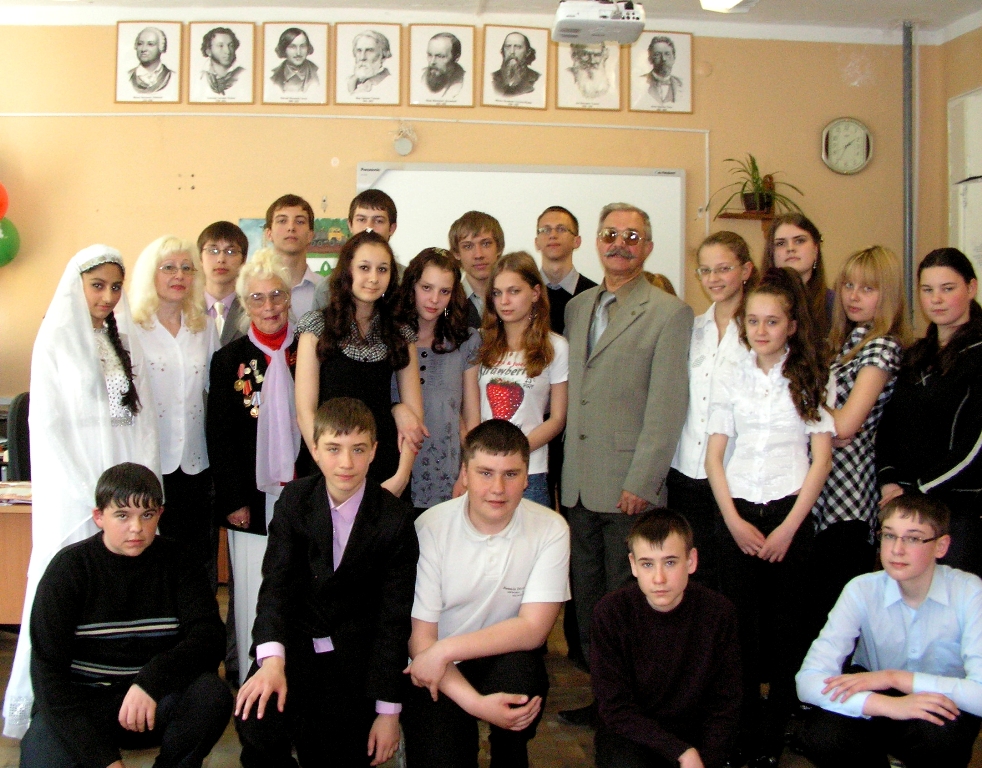 Встреча  Осипова В.Г.  с библиотекарями  школ  города Тверив  МОУ СОШ № 43   18 марта  2014 года
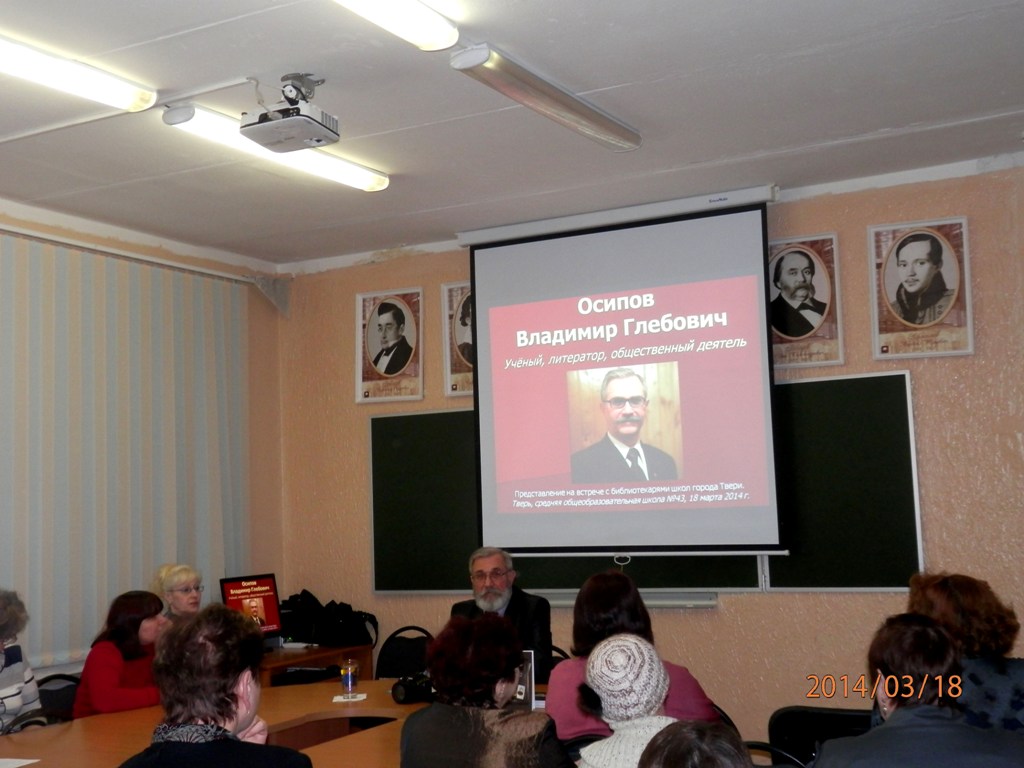 Фотосъёмка  экскурсии  шестиклассников  МОУ СОШ  № 43 по «Пушкинскому кольцу».  Город Торжок,  15 октября 2014 года.
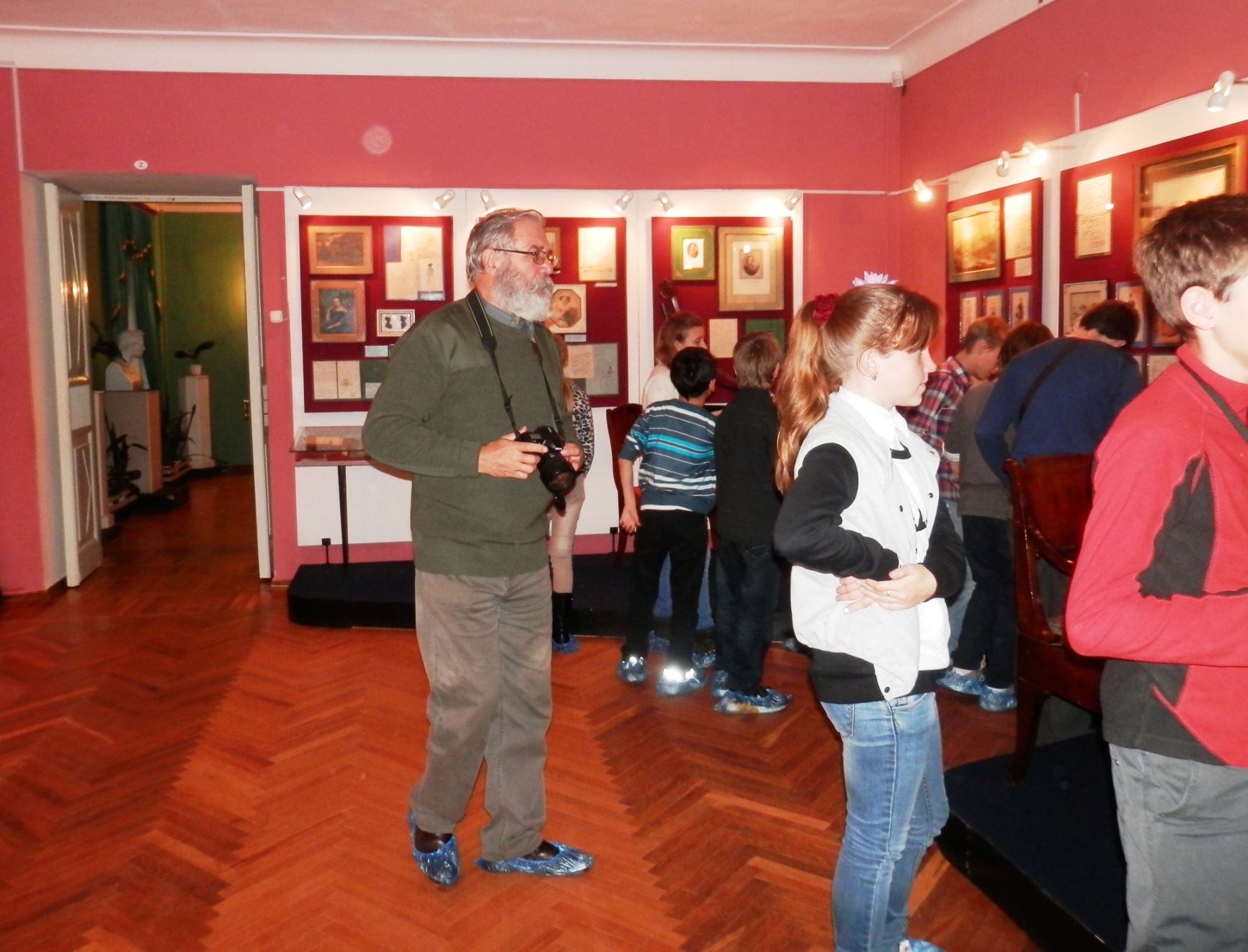 Организаторы встречи и создатели презентации  книги для детей  «Святой ТИХОН, Патриарх Московский и всея России. Рассказ-поучение Владимира Осипова»
Владимир Осипов - председатель Тверского  отделения Петровской академии наук и искусств.
E-mail:   vladimir.osipov44@mail.ru
8-920-161-07-40
Татьяна Бобринская – учитель русского языка и литературы, библиотекарь школы  №43 г.Твери.
E-mail:   miss.bobrinskaya@mail.ru
8-905-606-71-00